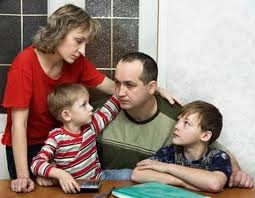 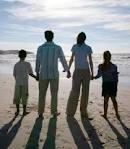 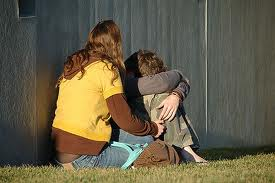 Hay una persona com depresión en la familia.¿Y ahora?
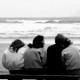 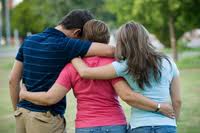 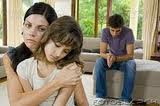 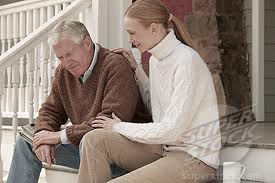 Maria de Fátima Marques/Madrid/2011
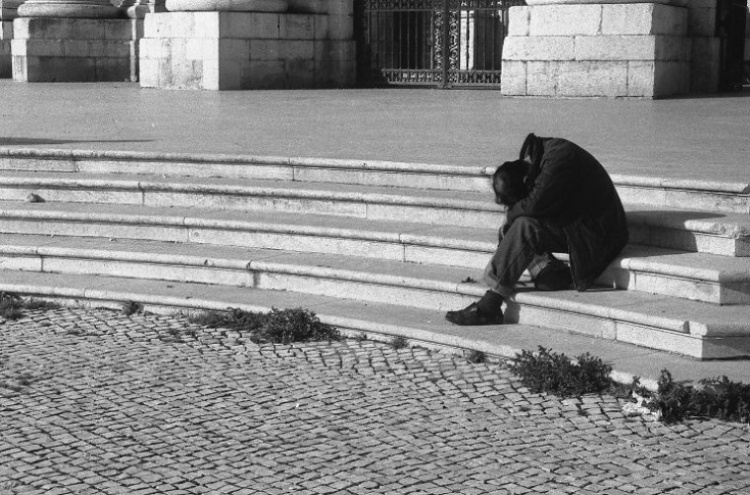 *disminución del disfrute,
 
*apatía y pérdida del interés en actividades cotidianas, 

*ideas de minusvalía,
 
 *desesperanza, 

*insomnio, 

*anorexia, 

*ideación suicida, 
 
*ansiedad, 

*síntomas somáticos
algunas notas…
es altamente incapacitante
trastorno del estado de humor
depresión
25% de la población portuguesa sufre de depresión
entre septiembre de 2009 y agosto de 2010 fueron vendidos en Portugal 6.885 millones de paquetes de antidepresivos y estabilizadores del humor (IMS Health )
es el país europeo con mayor tasa de depresión y el segundo mayor del mundo
Maria de Fátima Marques/Madrid/2011
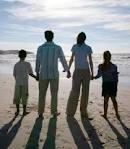 algunas notas…
nuevo rol como cuidadora
sistema de los seres humanos en interacción mutua
f a m i l i a
depresión
cambio de rol
rehacer sus metas y proyectos
dificultades para hacer frente a la nueva situación
Maria de Fátima Marques/Madrid/2011
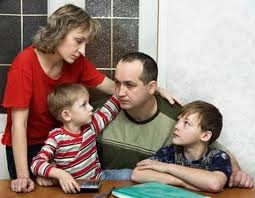 ¿cómo la familia cuida su familiar con depresión?
objetivos
-caracterizar la depresión en la perspectiva de la familia y su familiar
- entender cómo la familia enfrenta la depresión de su familiar
- describir las estrategias utilizadas por la familia para cuidar a su familiar con depresión
Maria de Fátima Marques/Madrid/2011
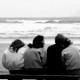 diseño de naturaleza cualitativa y inductiva
selección de participantes hecha intencionalmente

muestra no probabilística por accesibilidad


todas las personas a que tuvo acceso
dos polos de las consultas externas  del Departamento de Psiquiatría y Salud Mental – Hospital de Évora, Portugal
 en dos ciudades diferentes

febrero a julio 2009
8 pacientes          8 familias
20 participantes
Maria de Fátima Marques/Madrid/2011
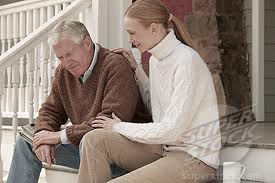 criterios de inclusión en el estudio
vivir con familiares en su casa
adulto y/o anciano  con diagnóstico clínico de reacción depresiva breve o prolongada  (CIE-9)
tener la capacidad cognitiva que permite la recogida de información
paciente y su familia acuerdan participar en  el estudio de forma voluntaria
20 participantes
8 familias
registros médicos de consulta para obtener el diagnóstico médico
 
entrevistas narrativas semi-estructuradas 

entrevistas grabadas en grabadora de audio y transcritas por mí
la recolección de datos
entrevistas en los hogares
Maria de Fátima Marques/Madrid/2011
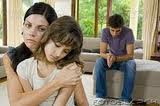 análisis de datos
metodología  de la teoría fundamentada
comparación                  iterativa de los casos
análisis familia por familia
solo la pareja 
(3 familias)
las familias
la pareja y sus dos hijos
(1 familia)
la pareja y un niño
(2 familias)
madre e hijo
(2 familias)
Maria de Fátima Marques/Madrid/2011
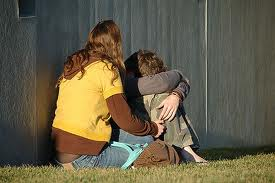 resultados
paciente y familia
la enfermedad es valorada como algo negativo y su inicio claramente identificado
se sienten solos
 
disminuyó el diálogo

la relación entre ellos es distante y poco afectiva.
la dinámica familiar cambió drásticamente y las funciones de sus miembros se han modificado
Maria de Fátima Marques/Madrid/2011
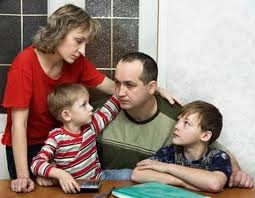 resultados
la familia…
el paciente…
dice que el paciente no se dedica a su recuperación y tiene un comportamiento muy pasivo
dice que la familia no lo entiende y no le da apoyo.
no sabe cómo comunicarse con el paciente y no lo incluye en sus actividades diarias.
se aísla y no es capaz de participar en la vida familiar
Maria de Fátima Marques/Madrid/2011
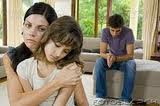 resultados
la familia…
se siente perdida y no sabe que hacer
provoca situaciones de conflictos con el intento de ayudar al paciente a reaccionar
obliga al paciente a salir a la calle
no permite que el paciente duerma muchas horas
paciente y su familia viven en mundos separados pero compartiendo la misma casa.
Maria de Fátima Marques/Madrid/2011
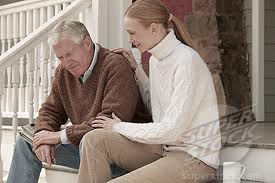 y, finalmente…
La familia es un sistema de seres humanos en interacción mutua y constante, que tiene la capacidad de adaptarse a nuevas situaciones. 

Cuando uno de sus elementos se deprime, la dinámica se altera y hay un movimiento de cambio, de transición a un nuevo estado. 

La transición es un concepto central en enfermería, y es importante para las enfermeras estar alerta a estas familias y hacer su seguimiento. 

Si las enfermeras saben cómo la familia se enfrenta a la depresión de su familiar y las estrategias que utiliza, pueden planificar intervenciones adecuadas para que la transición se haga armoniosamente y la relación familia/paciente se mejore.
.
Maria de Fátima Marques/Madrid/2011
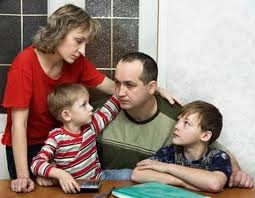 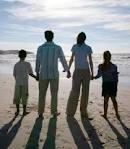 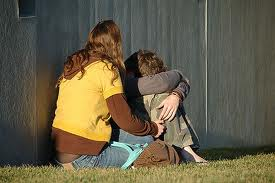 Hay una persona com depresión en la familia.¿Y ahora?
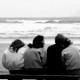 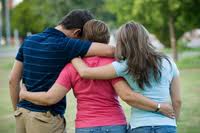 GRACIAS
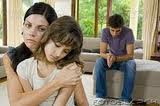 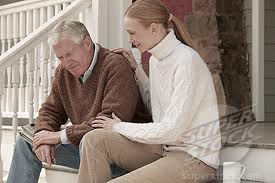 Maria de Fátima Marques/Madrid/2011